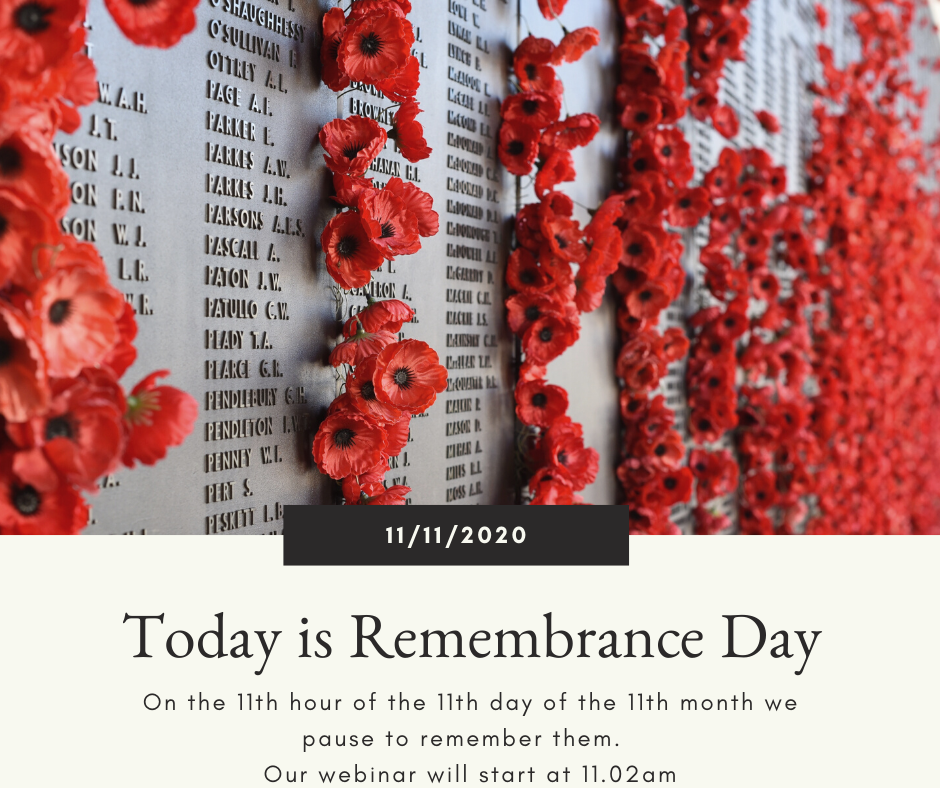 Where to find the right funder and Support for your project
Christine Salaman 11/11/2020
Transformation Cornwall Resources
Meet the funders Main event https://transformation-cornwall.org.uk/resources/meet-the-funders-main-spring-event-resources
Resource Document https://togethernetwork.org.uk/uploads/shared/MtF-Resource-Document.pdf
Grants list updated weekly
https://transformation-cornwall.org.uk/resources/transformation-cornwall-grants-list
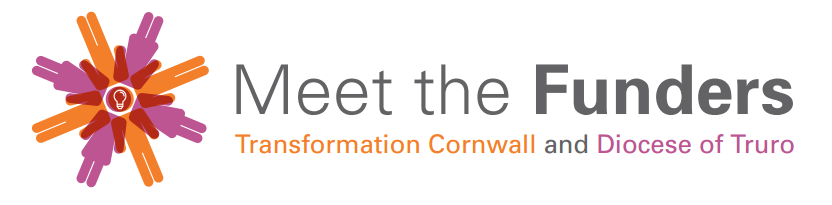 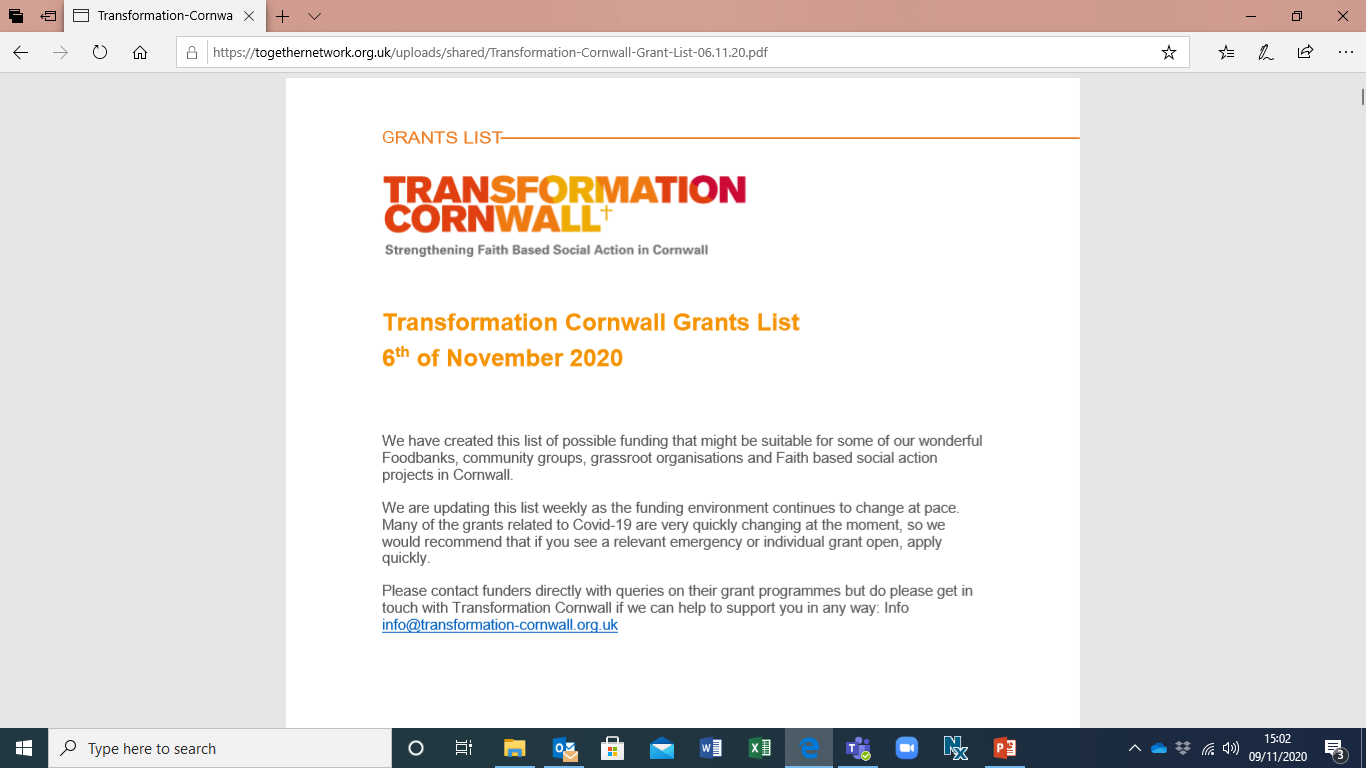 Truro Diocese Resources
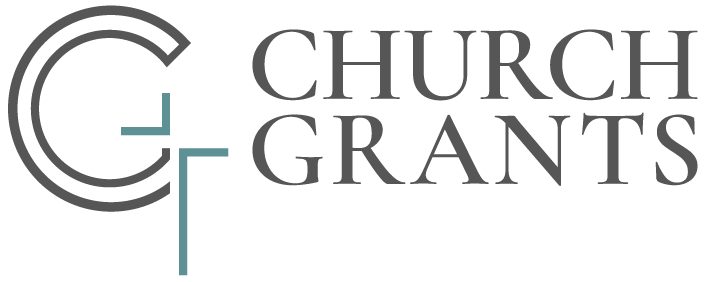 Church Grants                   https://truro.churchgrants.co.uk/
You will need your parish reference number – contact Christine if you don’t know it

Funds for Mission https://trurodiocese.org.uk/resources/parish-resources/funds-for-mission/
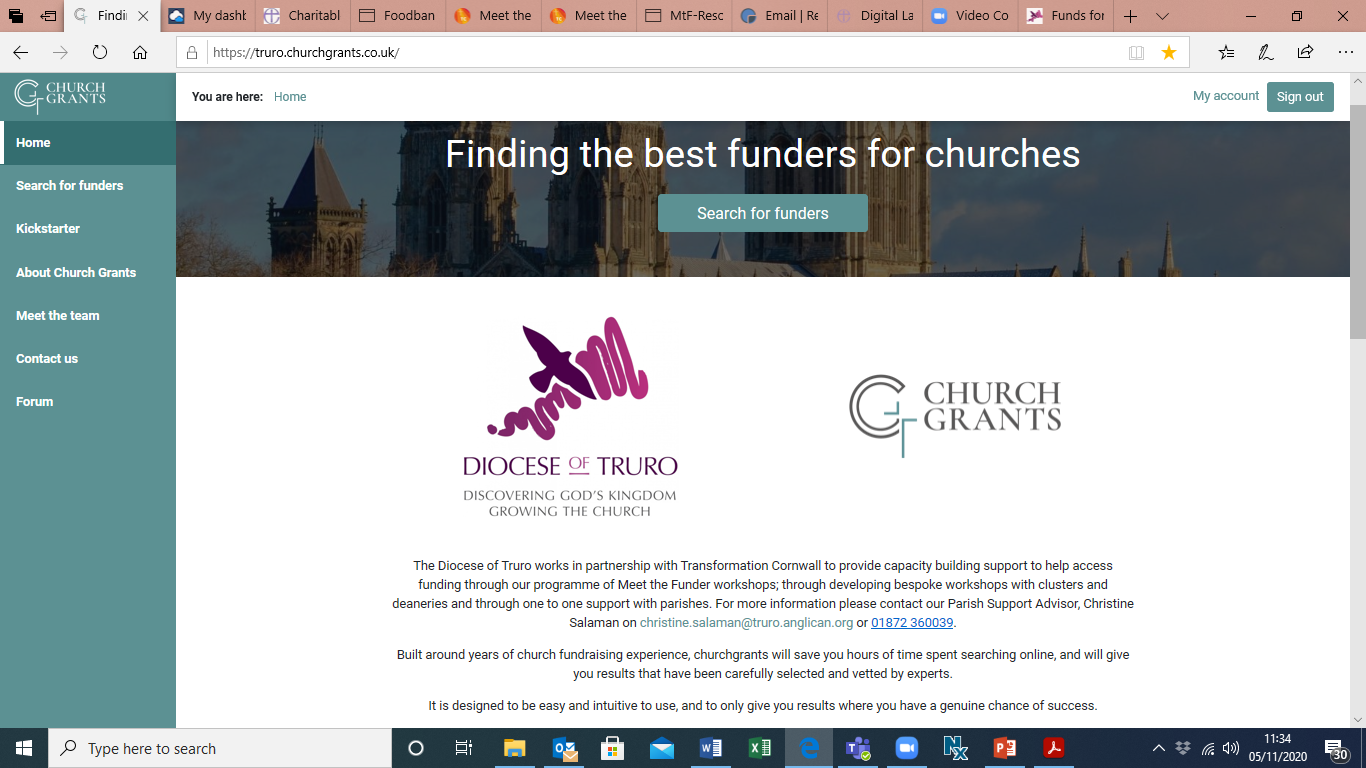 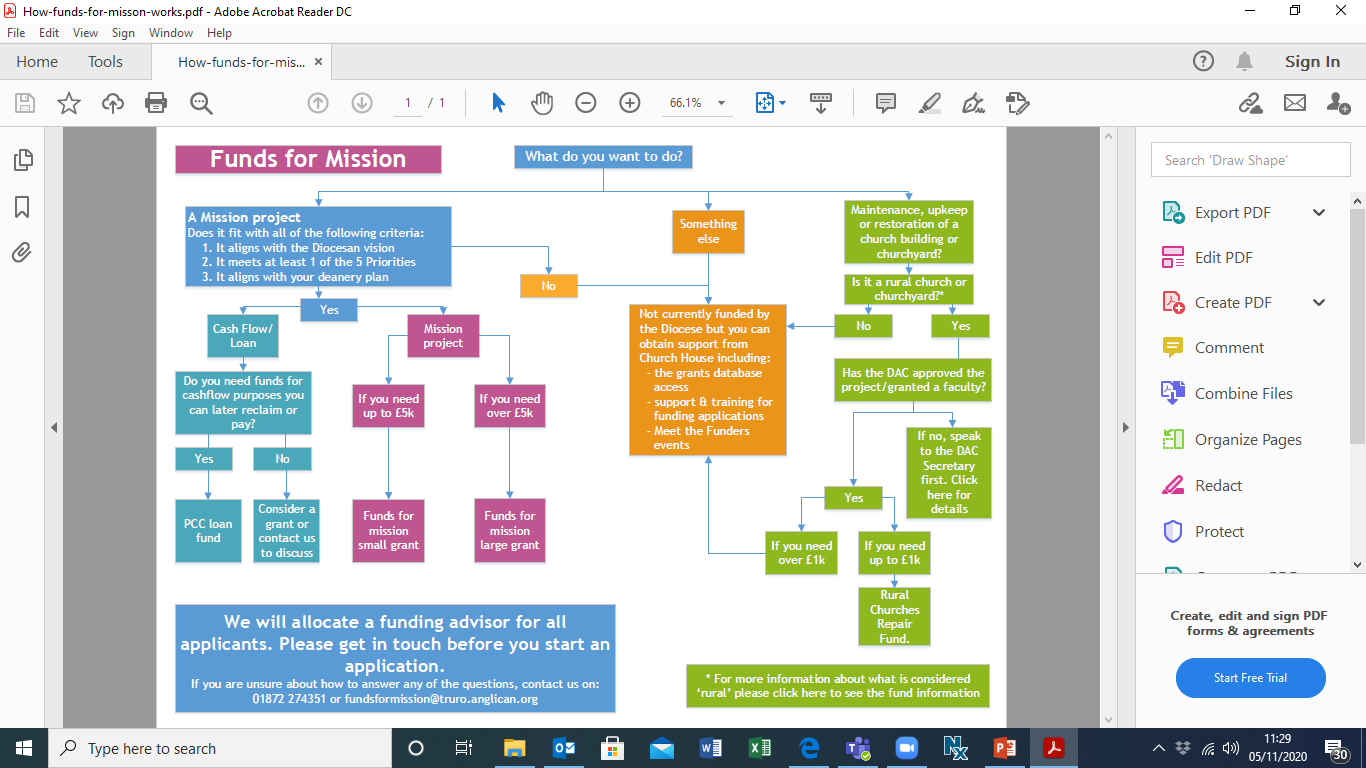 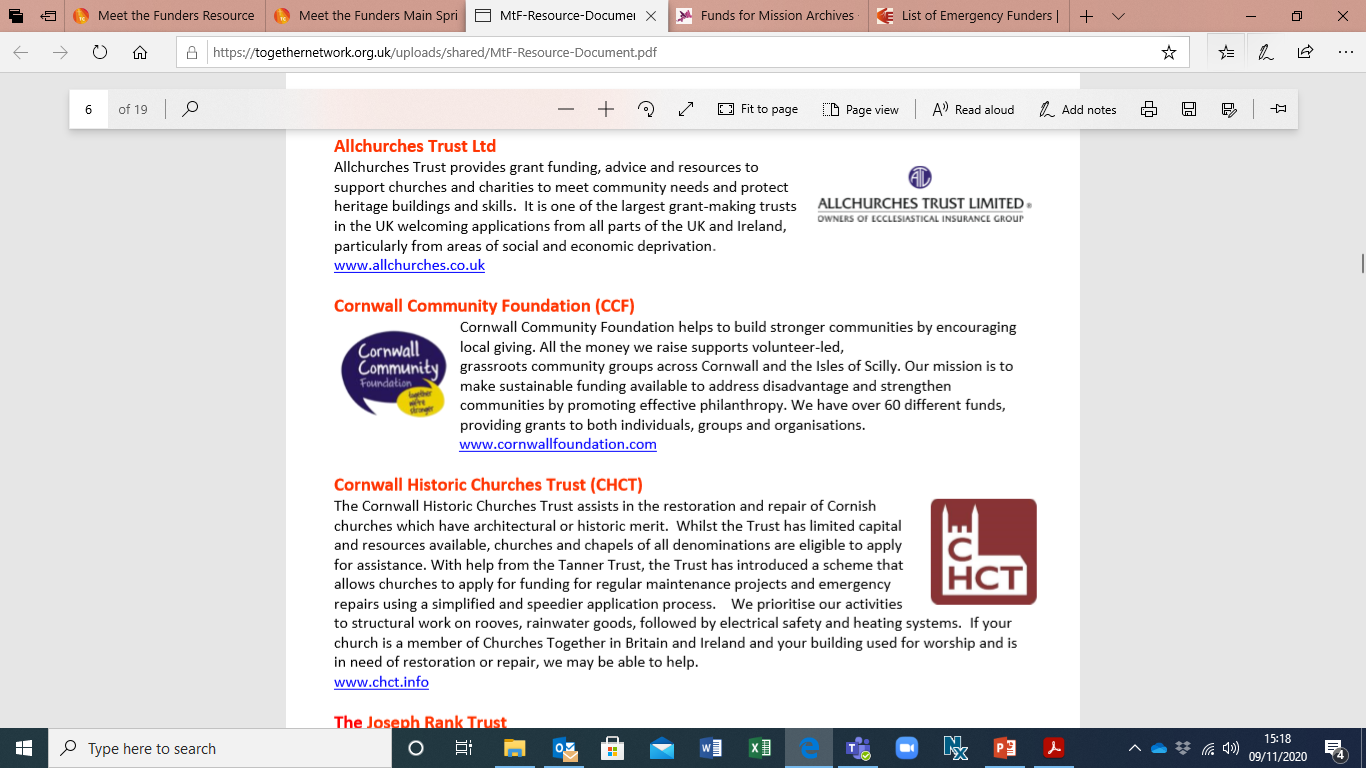 Other places to try
Charitable Grants for Churches 
https://www.parishresources.org.uk/wp-content/uploads/Charitable-Grants-for-Churches-Jul-2020.pdf 
Cornwall Community Foundation               emergency fund and local grants list : https://www.cornwallcommunityfoundation.com/introduction-to-grants/available-grants/
Local Councils
Ecclesiastical: list of funders for grants during Covid19 and beyond plus tips on fundraising
https://www.ecclesiastical.com/church/fundraising/
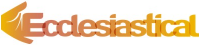 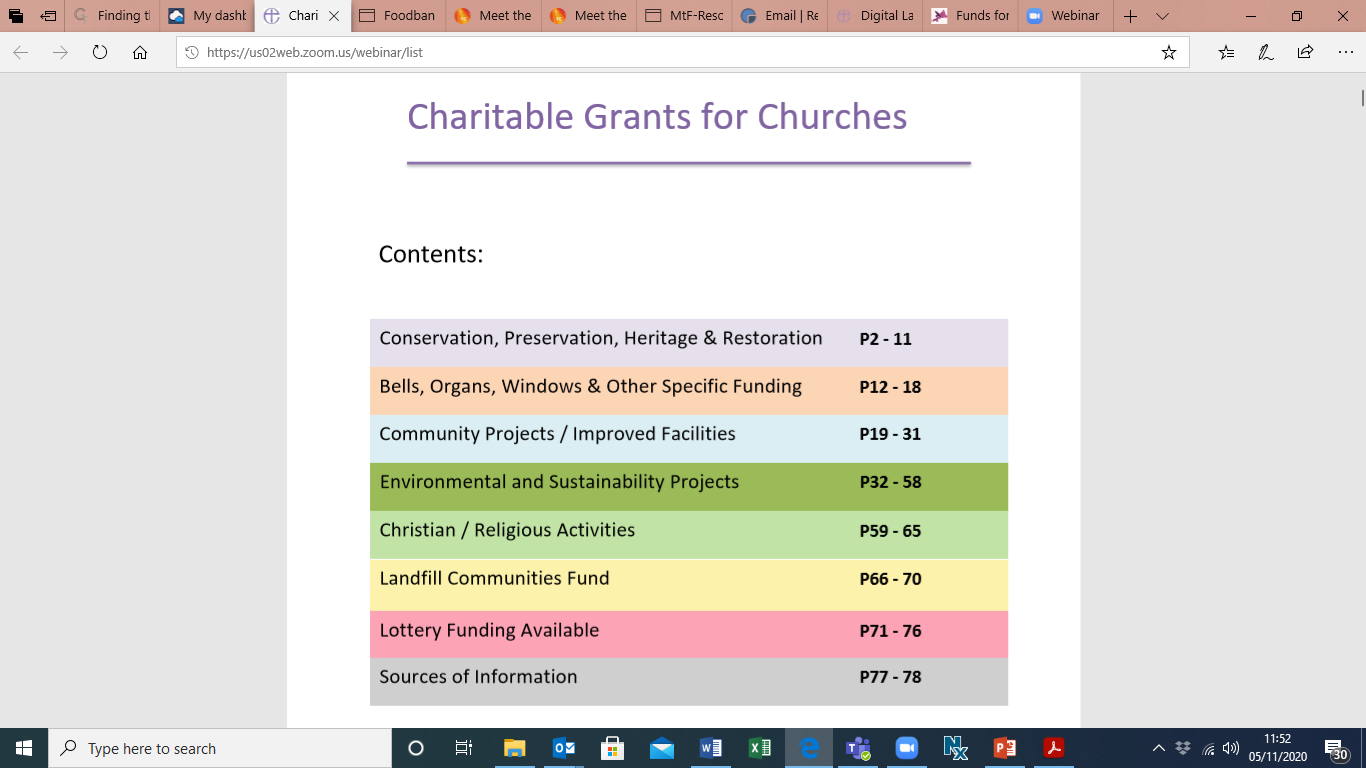 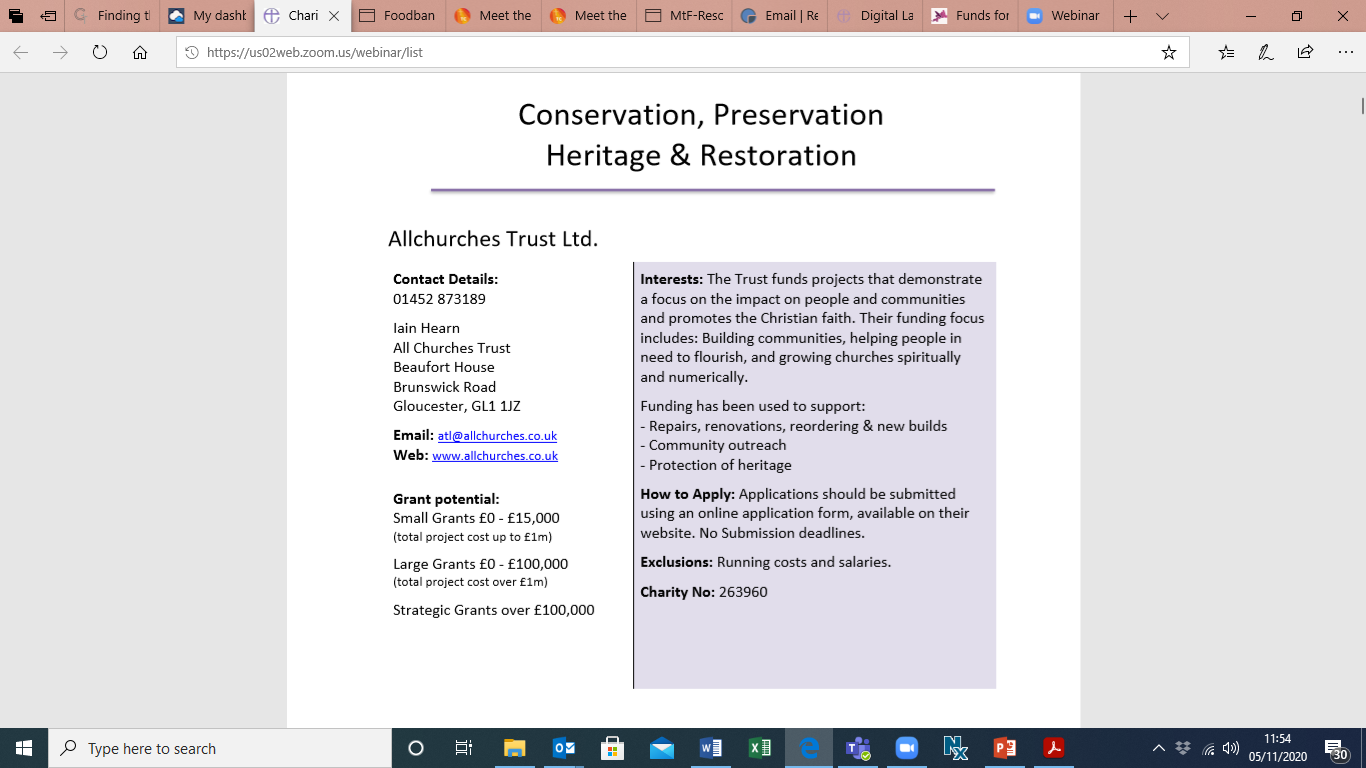 Cornwall Community Foundation
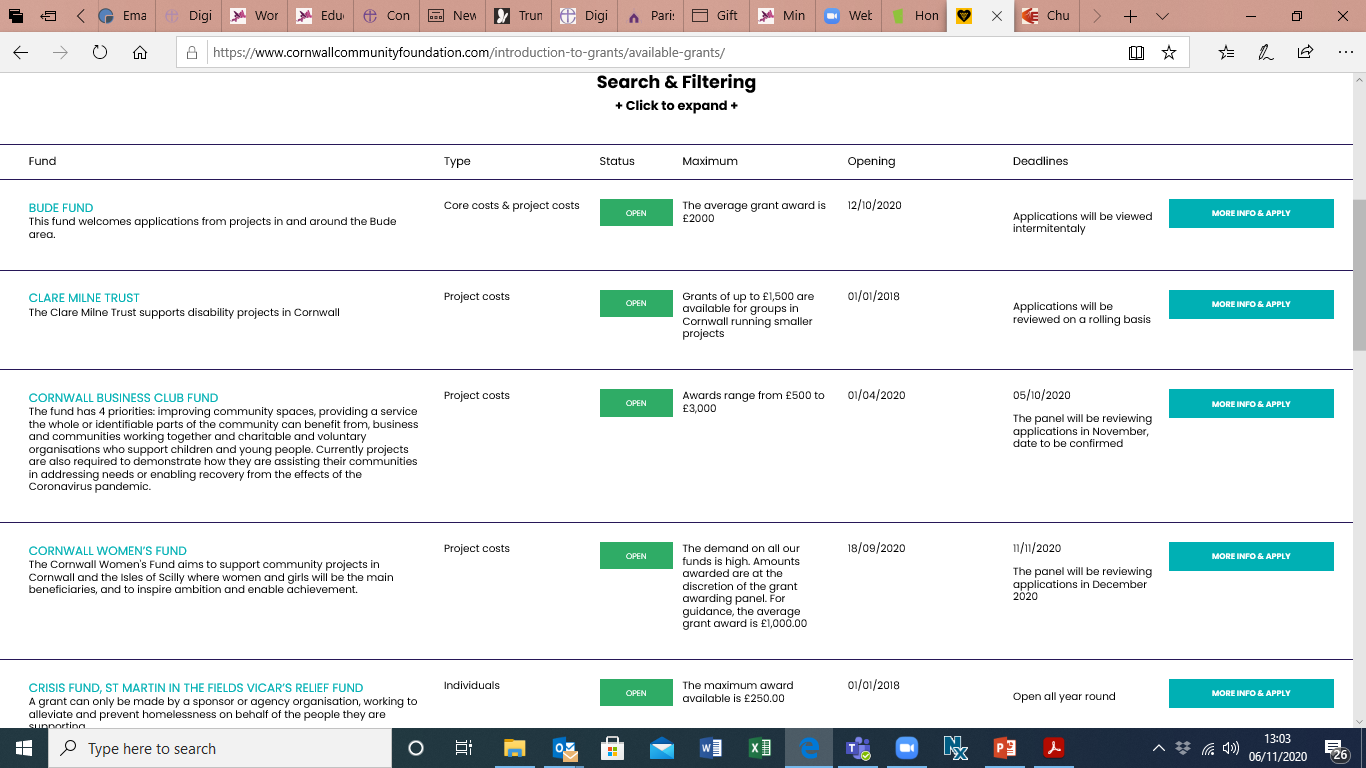 Ecclesiatical
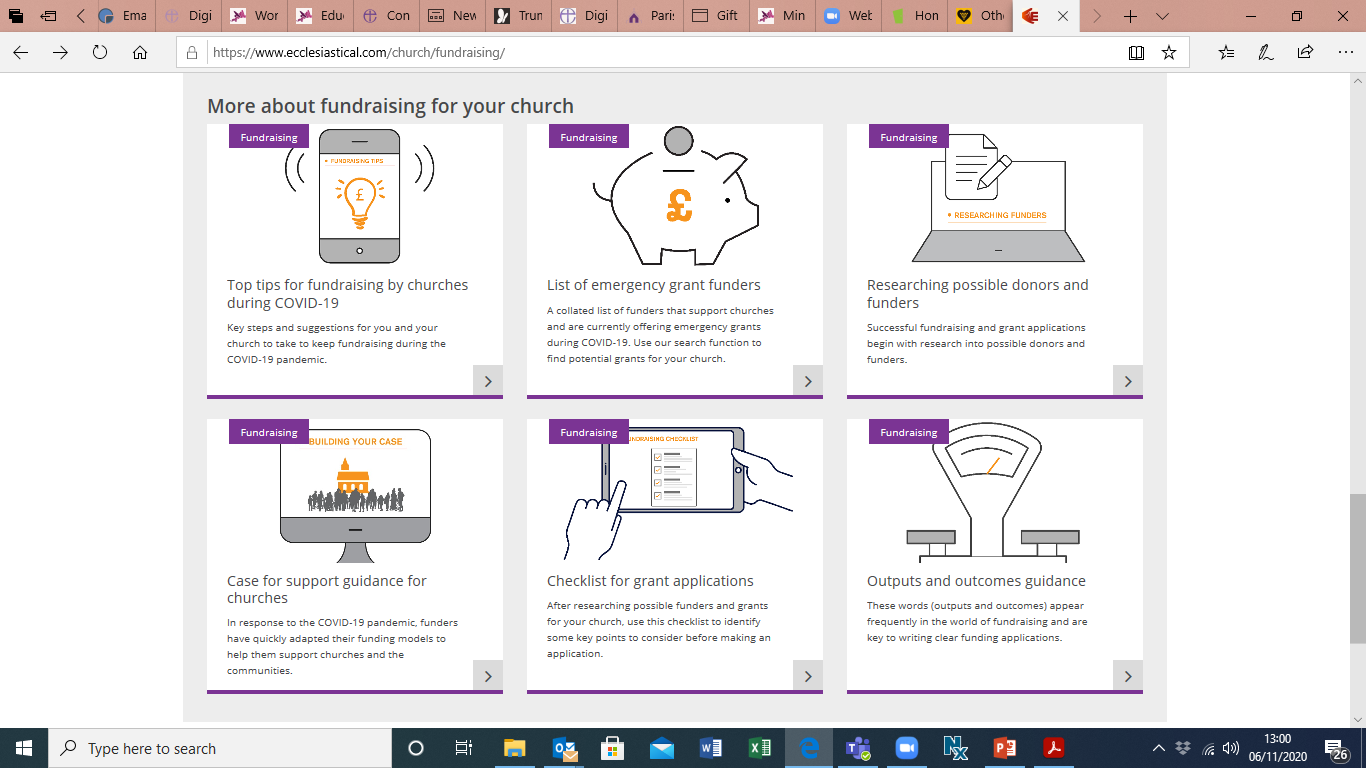 A few Key funders
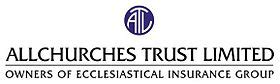 All Churches Trust
https://www.allchurches.co.uk/

Cornwall Historic Churches Trust
https://www.chct.info/

National Churches Trust 
https://www.nationalchurchestrust.org/our-grants

National Lottery Community Fund
https://www.tnlcommunityfund.org.uk/

National Lottery Heritage Fund
https://www.heritagefund.org.uk/
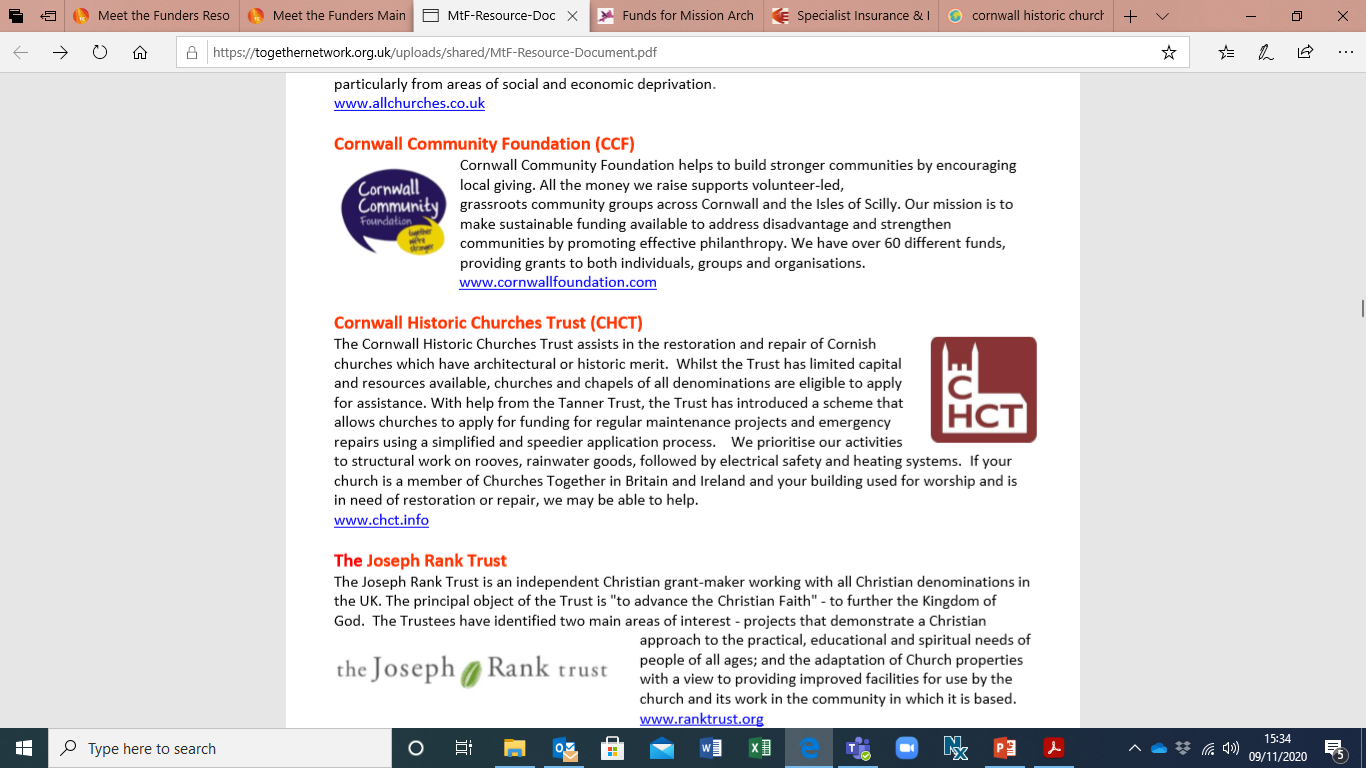 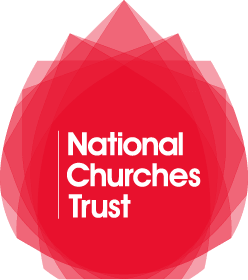 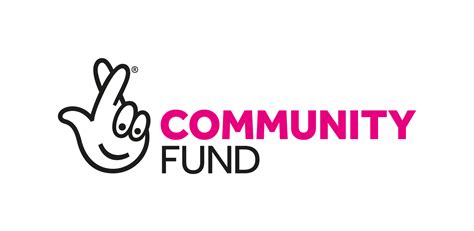 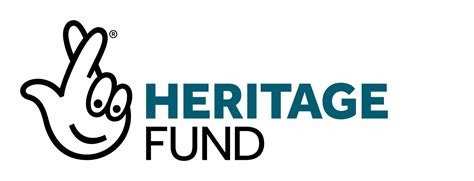 Christine Salaman, Parish Support Advisor
christine.salaman@truro.anglican.org
Future Meet the funders Workshops
Weds 25th Nov 11am Surgery 3: Understanding key questions in a funding application and where to look for potential funders

Thurs 3rd Dec, 2.00-3.30pm: funders Workshop. Grant managers from the National Lottery community fund, All Churches Trust, Cornwall Community Foundation, Groundworks South West ( Tesco bags of help and Comic Relief funds), 

https://transformation-cornwall.org.uk/areas-of-work/meet-the-funders 
(information, booking links, recordings)

https://trurodiocese.org.uk/resources/parish-resources/stewardship/meet-the-funders/ 
(booking links, workshop webinar recordings)
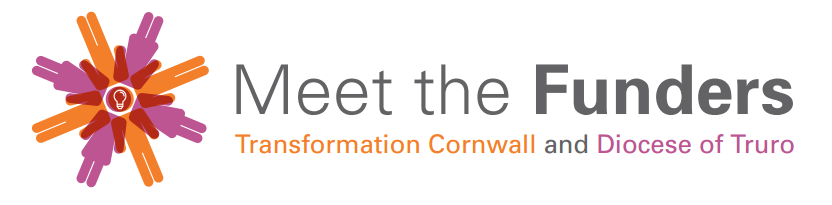